Use of LST-minus-T2m as a metric to measure moisture stress in vegetation
Robert King
Outline
Leaf Temperature and Soil Moisture
What is CMUG?

LST – Air Temperature difference in observations
CMIP6 Models LST – Air Temperature
Leaf Temperature and Moisture Stress
Leaf Temp Increases
Effect visible at leaf-level and satellite/model grid box scales
21
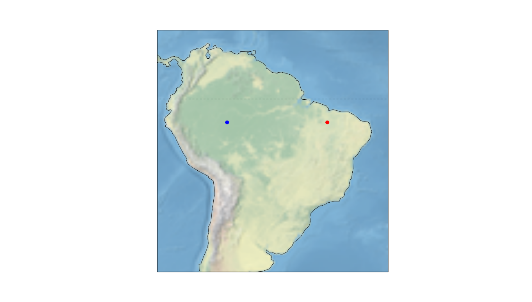 March
October
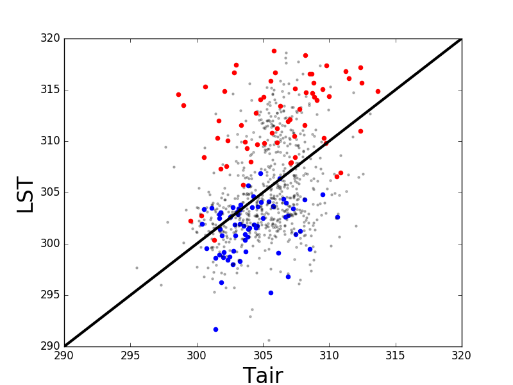 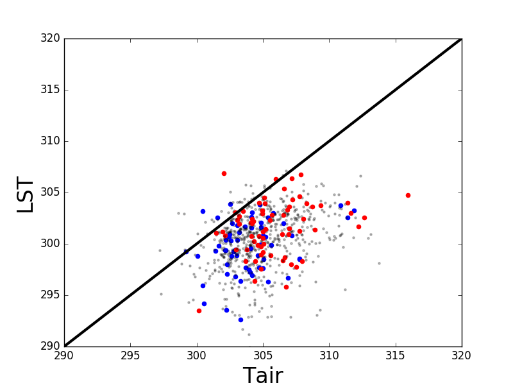 Air: 22
22
24
Moisture Stress Increases
North East
North West
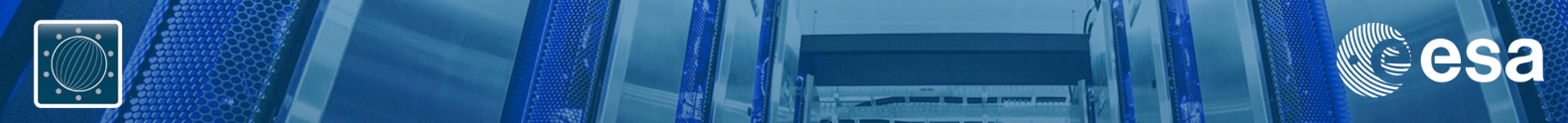 CMUG
ESA Climate Modelling User Group
Several institutions and collaborators
Part of the Climate Change Initiative project
Many new satellite observation datasets
Fire, LST, Ice, Lakes, Snow, Biomass, Land Cover, Permafrost, Soil Moisture, …
Lots of experiments and investigations, using and linking the datasets, CMIP6 data and the underlying science
https://climate.esa.int/
Data Used
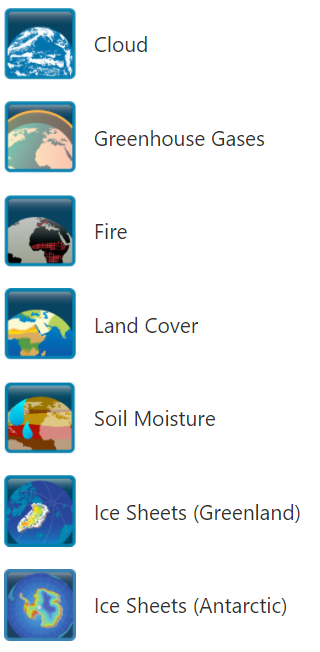 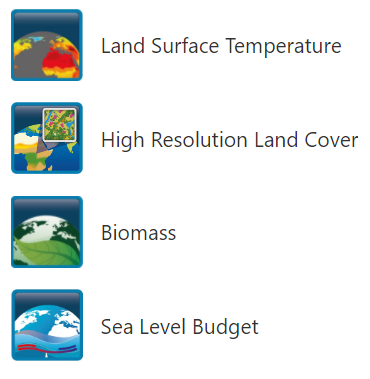 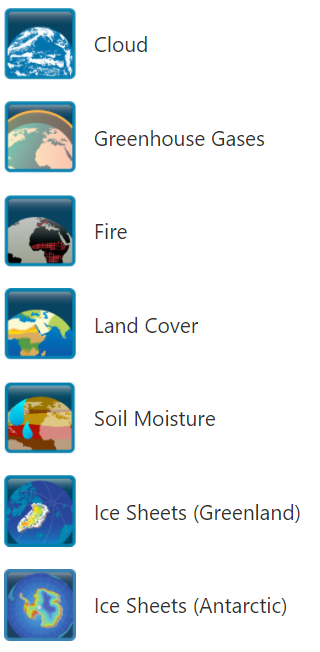 European Space Agency Climate Change Initiative
CCI Data used here:
LST
Aqua MODIS – further processing of monthly Day and Night averages using ESMValTool
Soil Moisture
Daily Combined (Active & Passive) product processed into monthly averages
Land Cover
Yearly data 

(ERA 5 Land Monthly 2m Air Temperature)
LST – Air Temperature Difference
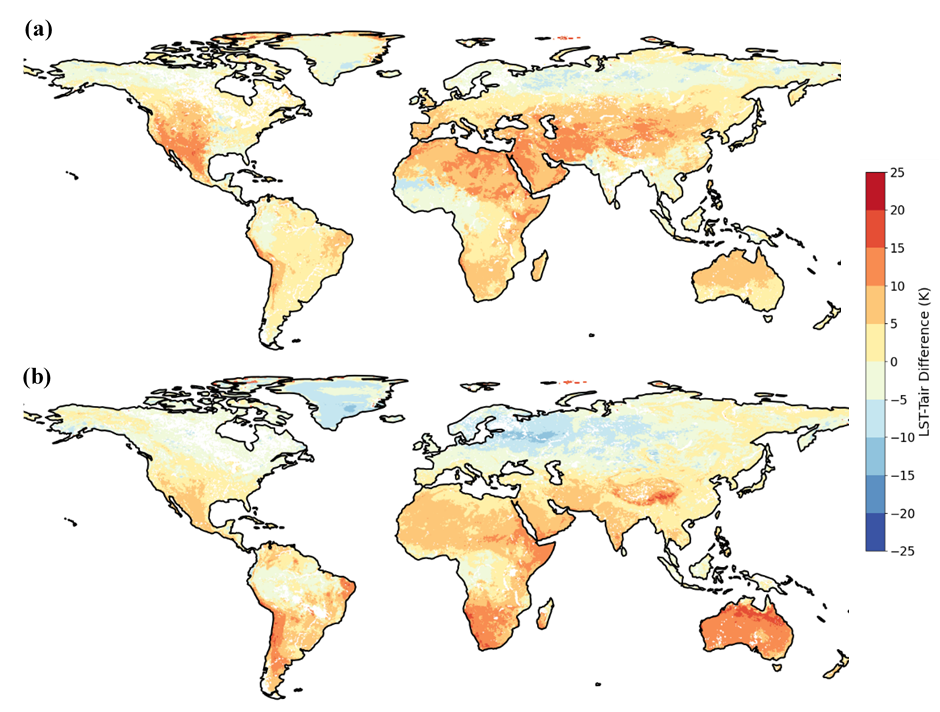 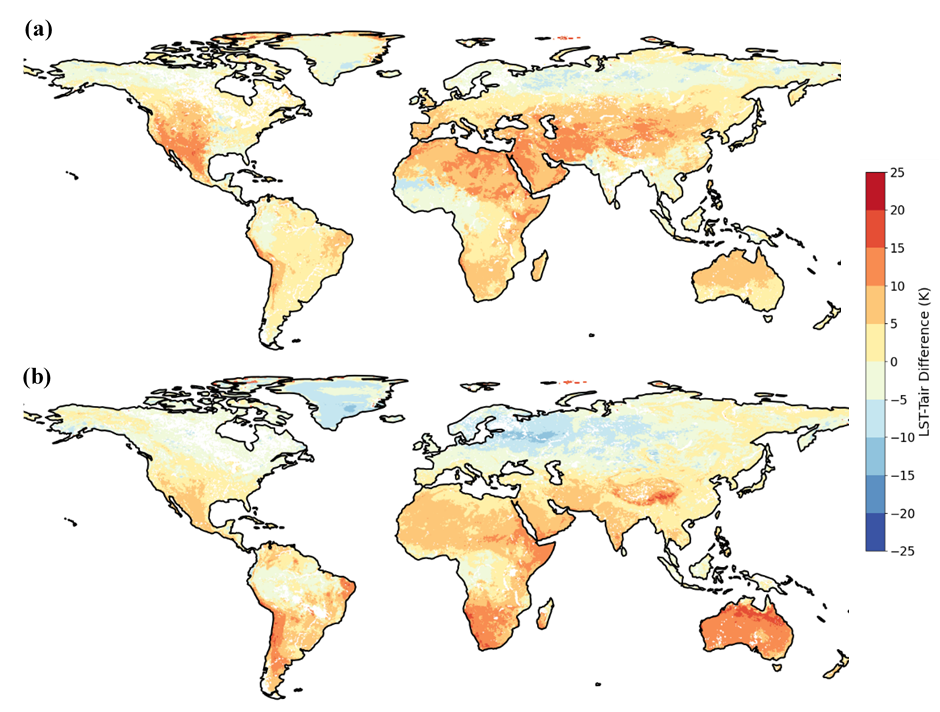 LST – Air Temperature (Tair) shows variation across biomes and seasons,
Driven by radiation, vegetation, soil moisture… changes,
Top July 2003, 
Bottom January 2004.
Relationship to Soil Moisture
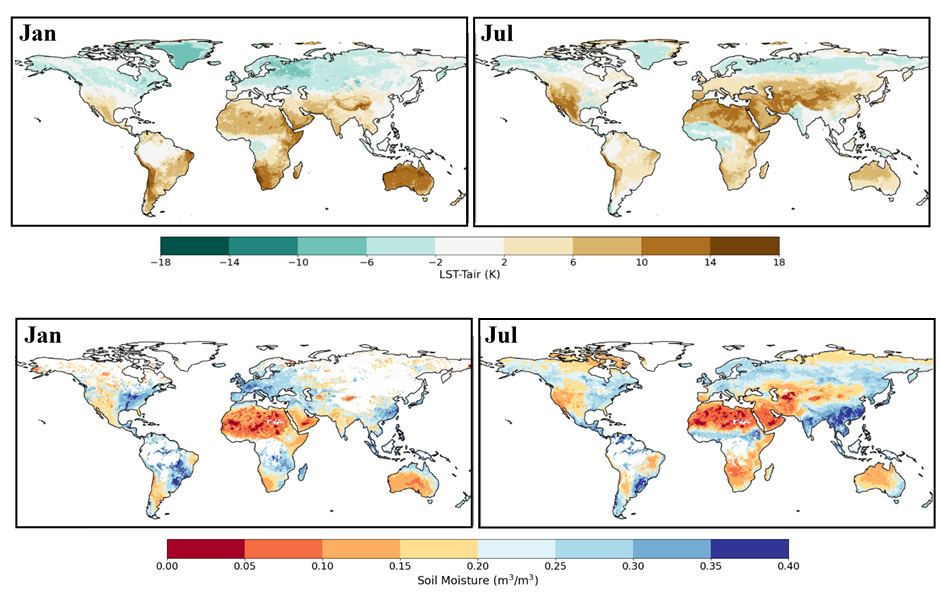 LST – Tair and Soil Moisture show similarities in their large-scale seasonal cycles.
Figure is the January and July climatologies (2003-2013)
Shows a qualitative indication of a broad negative relationship
Winter a lower LST-Tair and higher SM
Summer a higher LST-Tair and lower SM
This is related to seasonal radiation changes.
Relationship to Soil Moisture
LST-Tair shows a negative relationship with soil moisture.
Shown here over France 2003-2013.
Black: LST – Tair
Blue: Soil Moisture
Maximum LST-Tair coincides with minimum Soil Moisture.
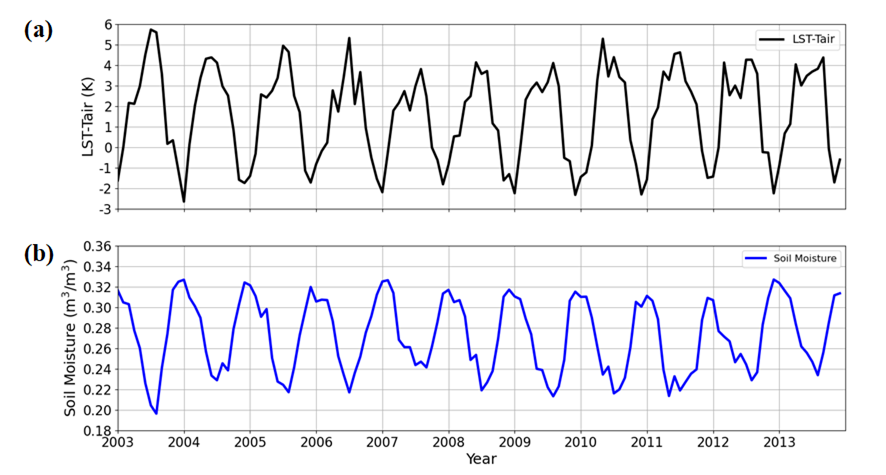 Case Study: 2003 European Heatwave
The 2003 European heatwave was an extreme heat and drought event, eg Vandentorren et al. 2004, Fischer et al. 2007.
Lead to strong land-surface responses and feedbacks on local climate, including low soil water content, reduced evapotranspiration and latent cooling, and increased sensible heat fluxes
This resulted in amplification and persistence of the heatwave and drought conditions
Use France as a case study of how LST – Tair can be used to detect heatwaves
Concentrate on three biomes/plant functional types (Aggregated from CCI Land Cover)
Grass
Broadleaf Trees (BT)
Needleleaf Trees (NT)
Vandentorren, S. et al. 2004 Mortality in 13 French Cities During the August 2003 Heat Wave. American Journal of Public Health. 94(9), 1518. 
Fischer, E.M. et al. 2007 Soil moisture-atmosphere interactions during the 2003 European summer heat wave. Journal of Climate. 20(20), 5081-5099.
Case Study: 2003 European Heatwave
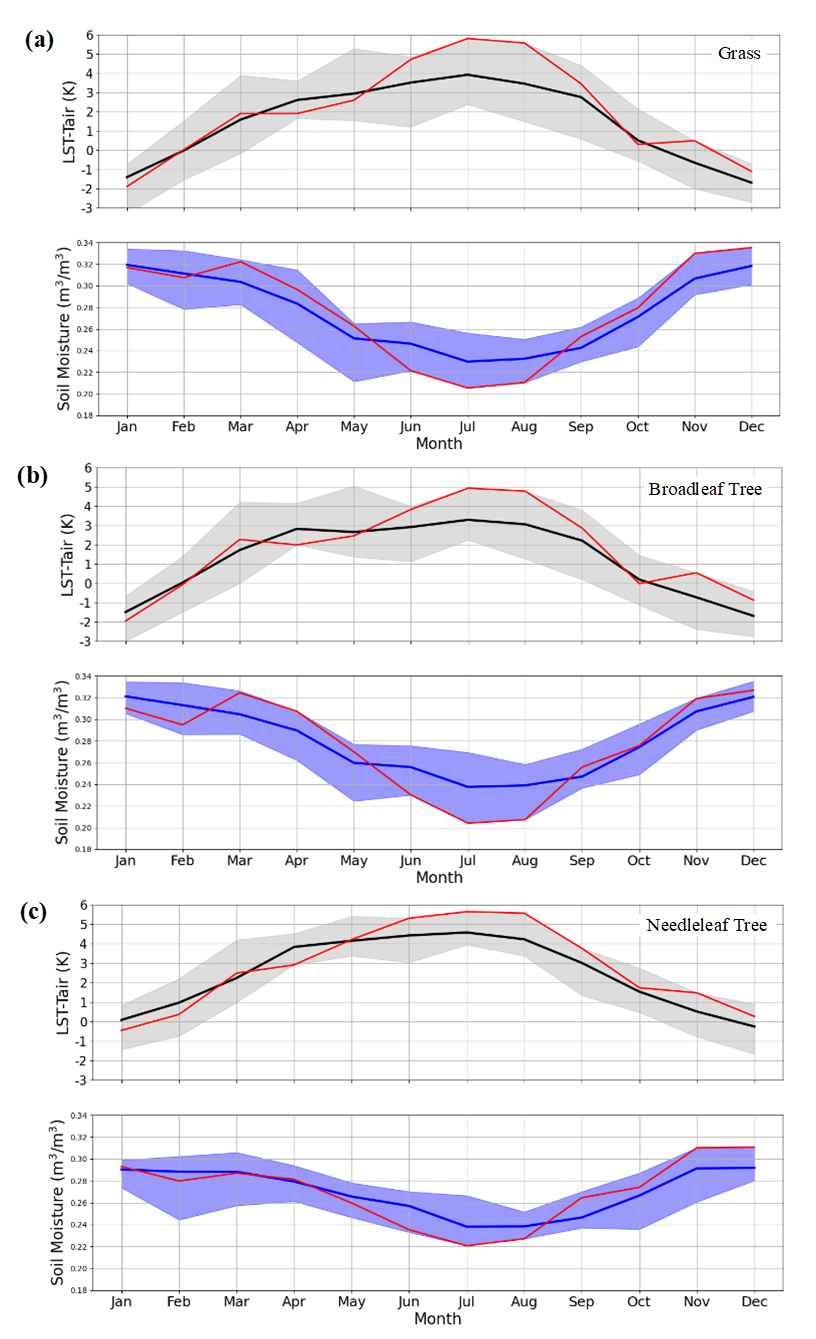 Monthly climatology of LST-Tair and Soil Moisture
Examine this for the three biomes Grass, Broadleaf Tree & Needleleaf Tree

Black: LST – Tair
Blue: Soil Moisture
Shading: Range 2003-2013
Red: 2003 for both LST-Tair and Soil Moisture
Summer 2003 shows the maximum of LST-Tair and minimum of Soil Moisture.
Case Study: 2003 European Heatwave
Monthly climatology of LST-Tair and Soil Moisture
Examine this for the three biomes Grass, Broadleaf Tree & Needleleaf Tree

Black: LST – Tair
Blue: Soil Moisture
Shading: Range 2003-2013
Red: 2003 for both LST-Tair and Soil Moisture
Summer 2003 shows the maximum of LST-Tair and minimum of Soil Moisture.
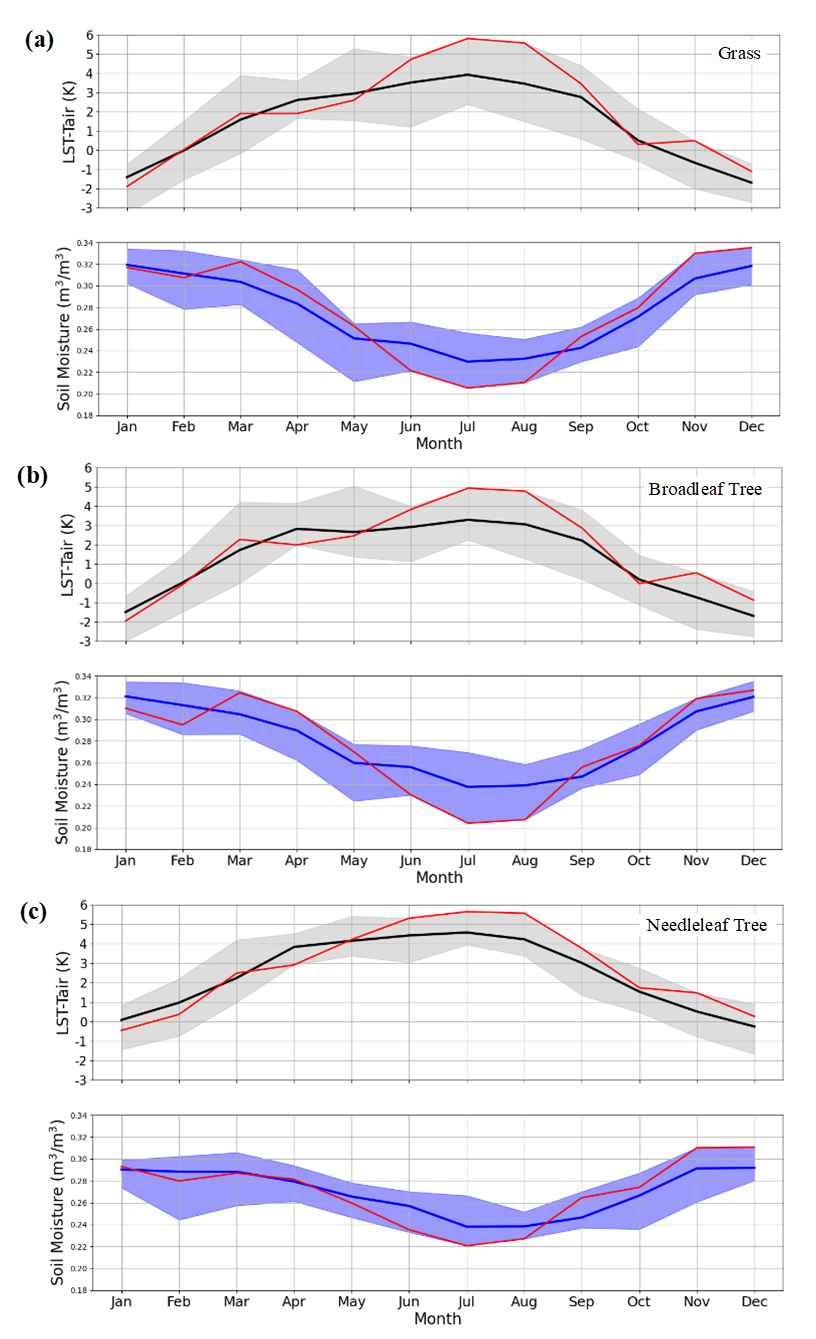 Case Study: 2003 European Heatwave
Monthly climatology of LST-Tair and Soil Moisture
Examine this for the three biomes Grass, Broadleaf Tree & Needleleaf Tree

Black: LST – Tair
Blue: Soil Moisture
Shading: Range 2003-2013
Red: 2003 for both LST-Tair and Soil Moisture
Summer 2003 shows the maximum of LST-Tair and minimum of Soil Moisture.
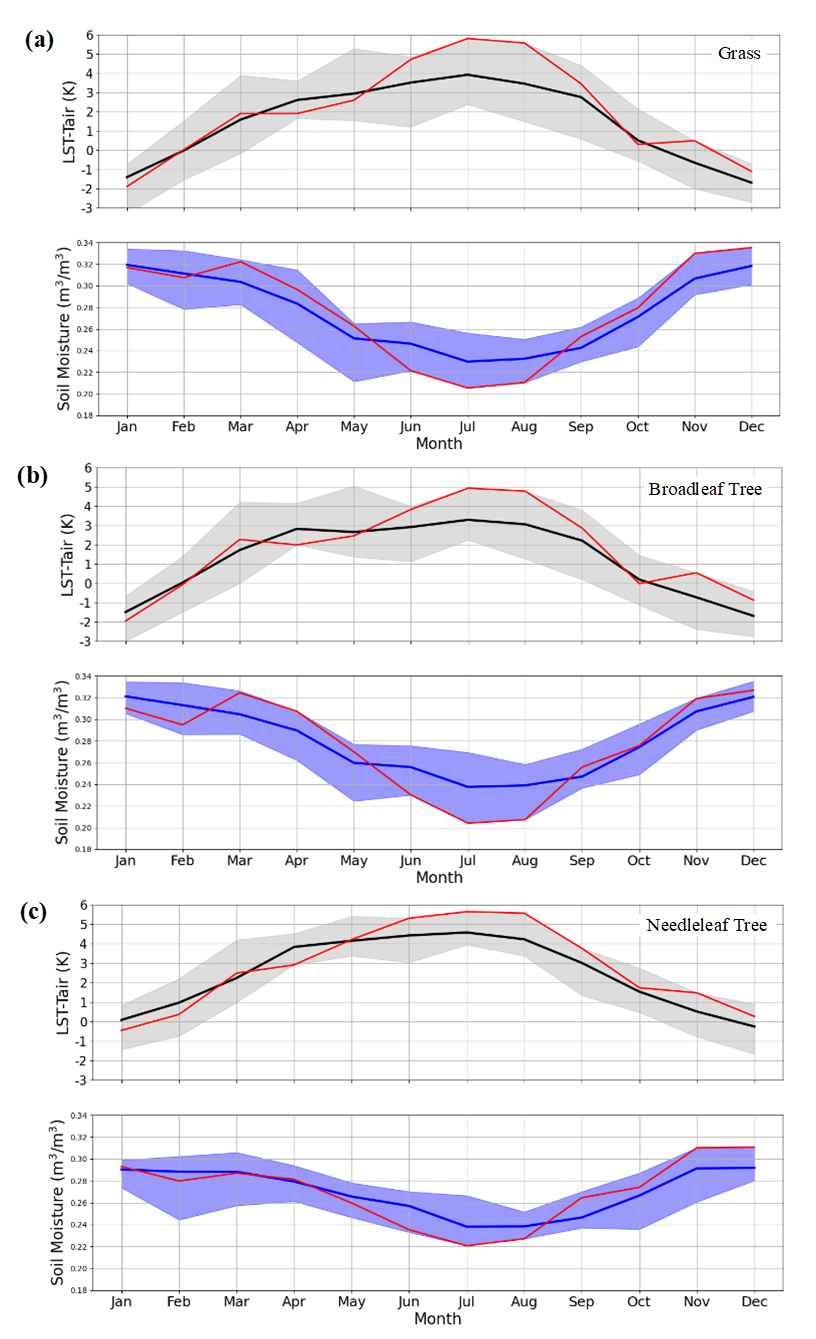 Case Study: 2003 European Heatwave
Each monthly pair of LST-Tair and Soil Moisture is shown for 2003-2013
2003 Summer highlighted with *
Summer (April-September) / Winter (October-March) fits given, show the effect of vegetation/evapotranspiration

Difference in slopes suggests the cooling influence from evapotranspiration
Consistent with other studies showing low soil moisture was a major contributor to the intensification of the 2003 European heat wave, Fennessy and Kinter, 2011.
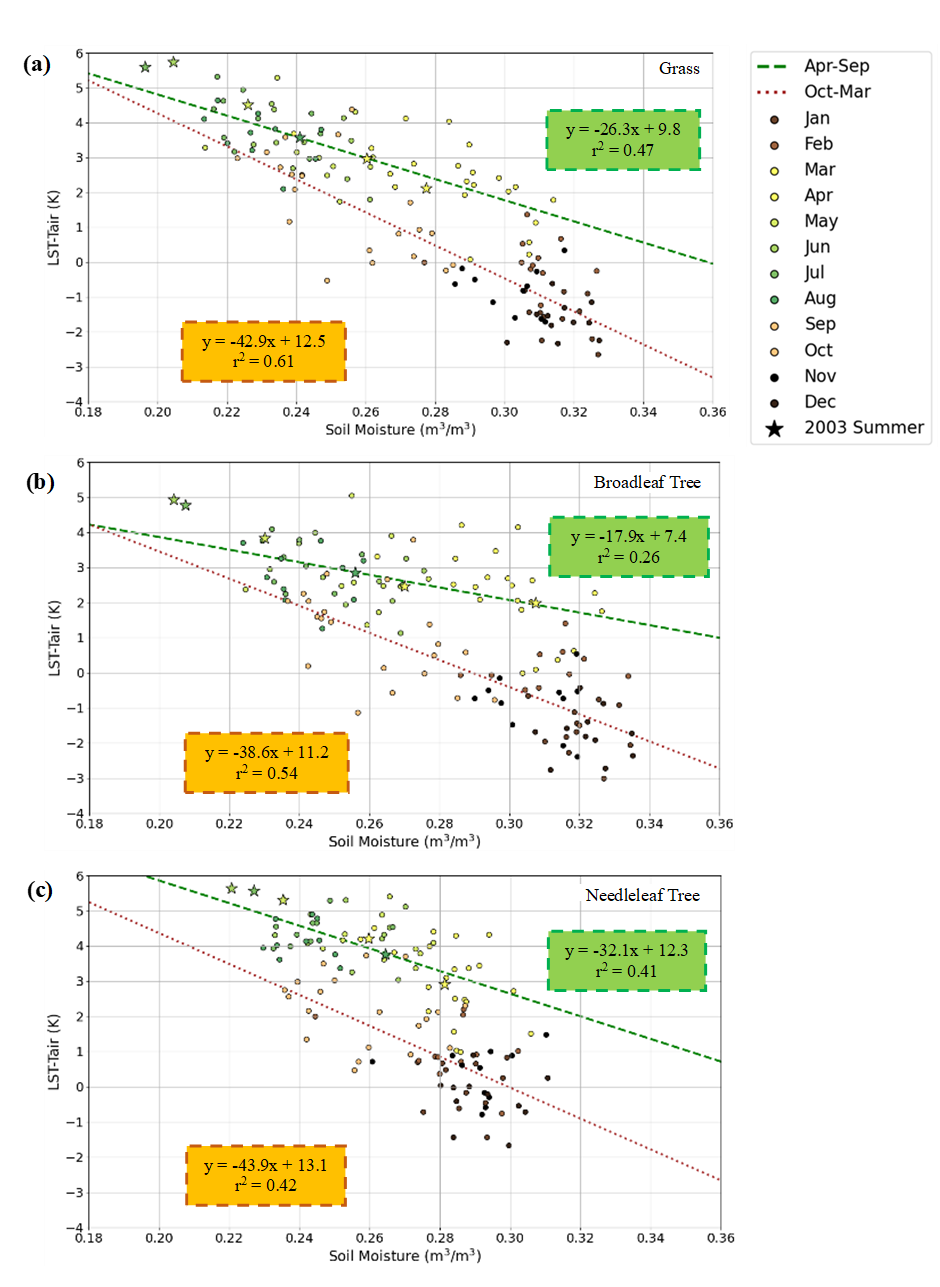 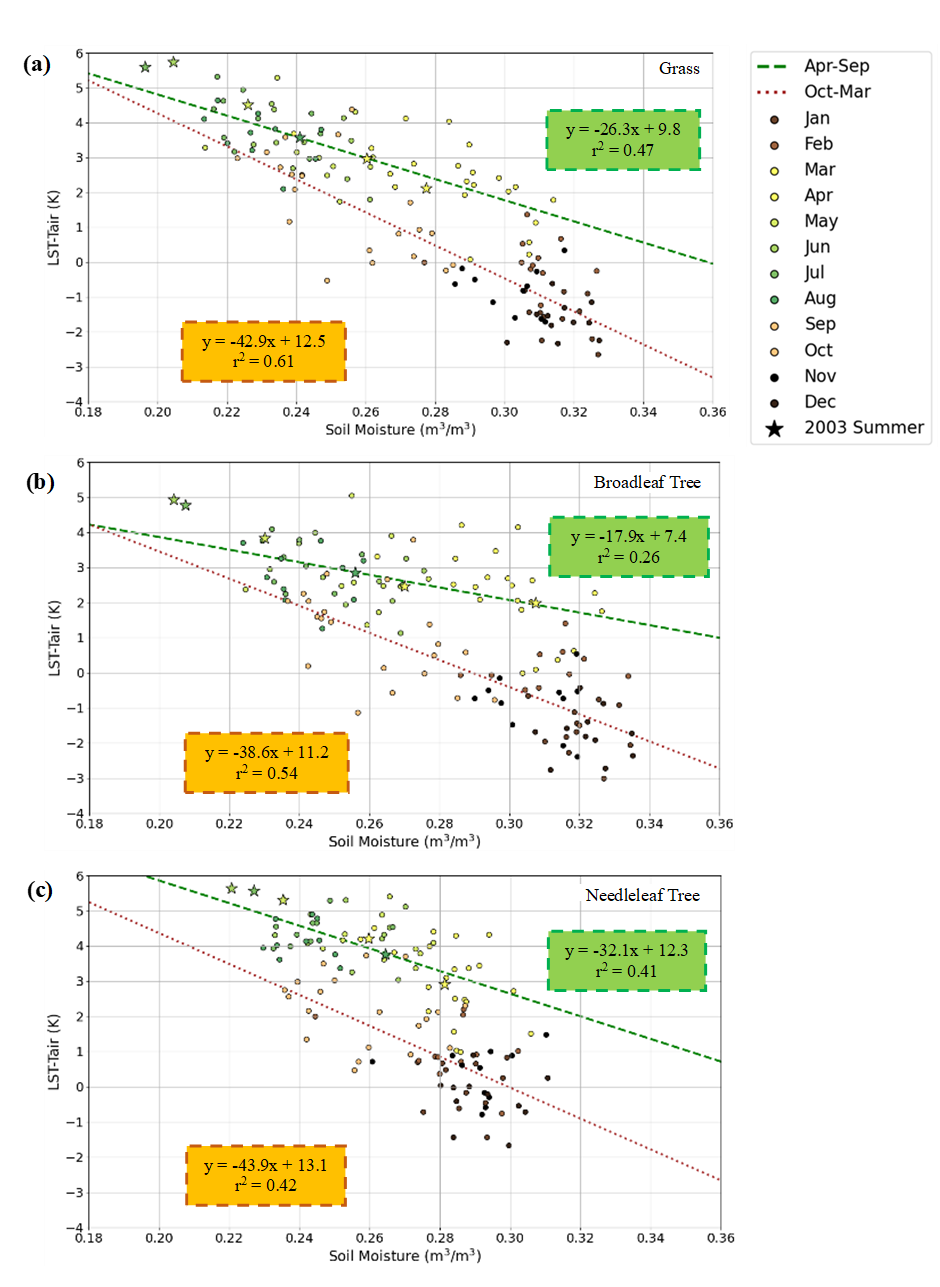 LST-Tair (K)
Soil Moisture (m3/m3)
Fennessy, M.J. and Kinter, J.L 2011 Climatic feedbacks during the 2003 European heat wave. Journal of Climate. 24(23), 5953-5967.
Case Study: 2003 European Heatwave
Each monthly pair of LST-Tair and Soil Moisture is shown for 2003-2013
2003 Summer highlighted with *
Summer (April-September) / Winter (October-March) fits given, show the effect of vegetation/evapotranspiration

Difference in slopes suggests the cooling influence from evapotranspiration
Consistent with other studies showing low soil moisture was a major contributor to the intensification of the 2003 European heat wave, Fennessy and Kinter, 2011.
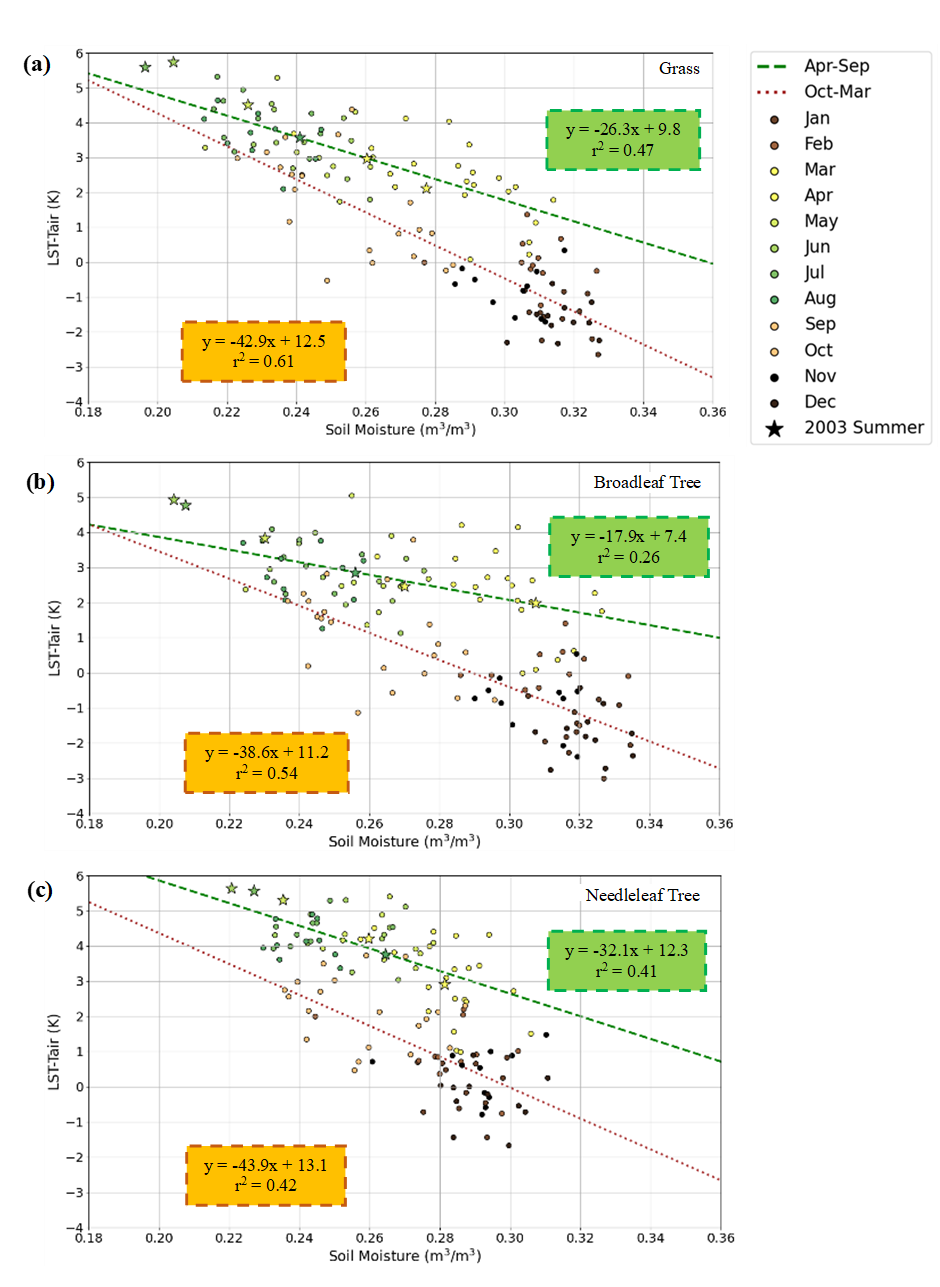 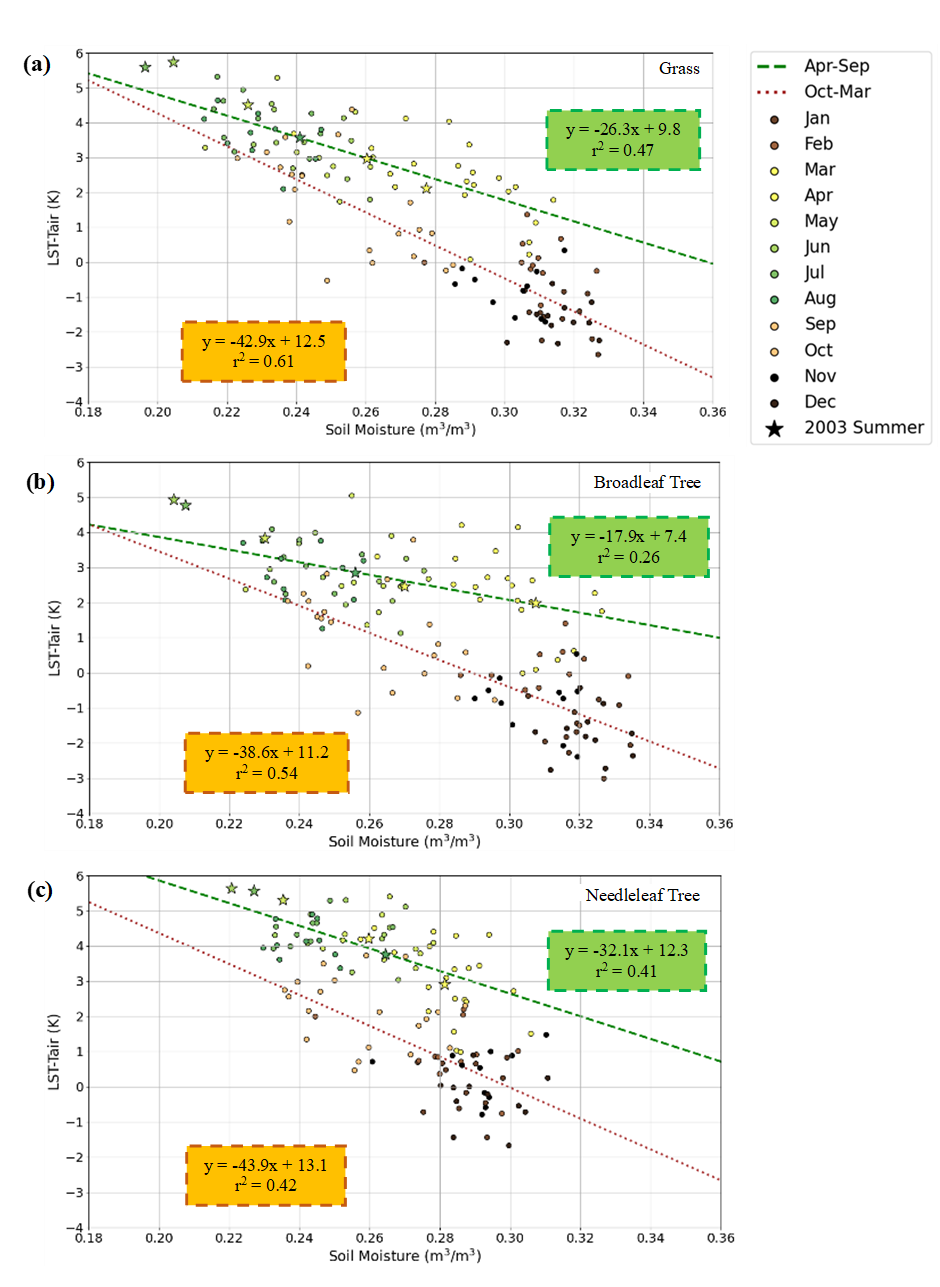 LST-Tair (K)
Soil Moisture (m3/m3)
Fennessy, M.J. and Kinter, J.L 2011 Climatic feedbacks during the 2003 European heat wave. Journal of Climate. 24(23), 5953-5967.
Case Study: 2003 European Heatwave
Each monthly pair of LST-Tair and Soil Moisture is shown for 2003-2013
2003 Summer highlighted with *
Summer (April-September) / Winter (October-March) fits given, show the effect of vegetation/evapotranspiration

Difference in slopes suggests the cooling influence from evapotranspiration
Consistent with other studies showing low soil moisture was a major contributor to the intensification of the 2003 European heat wave, Fennessy and Kinter, 2011.
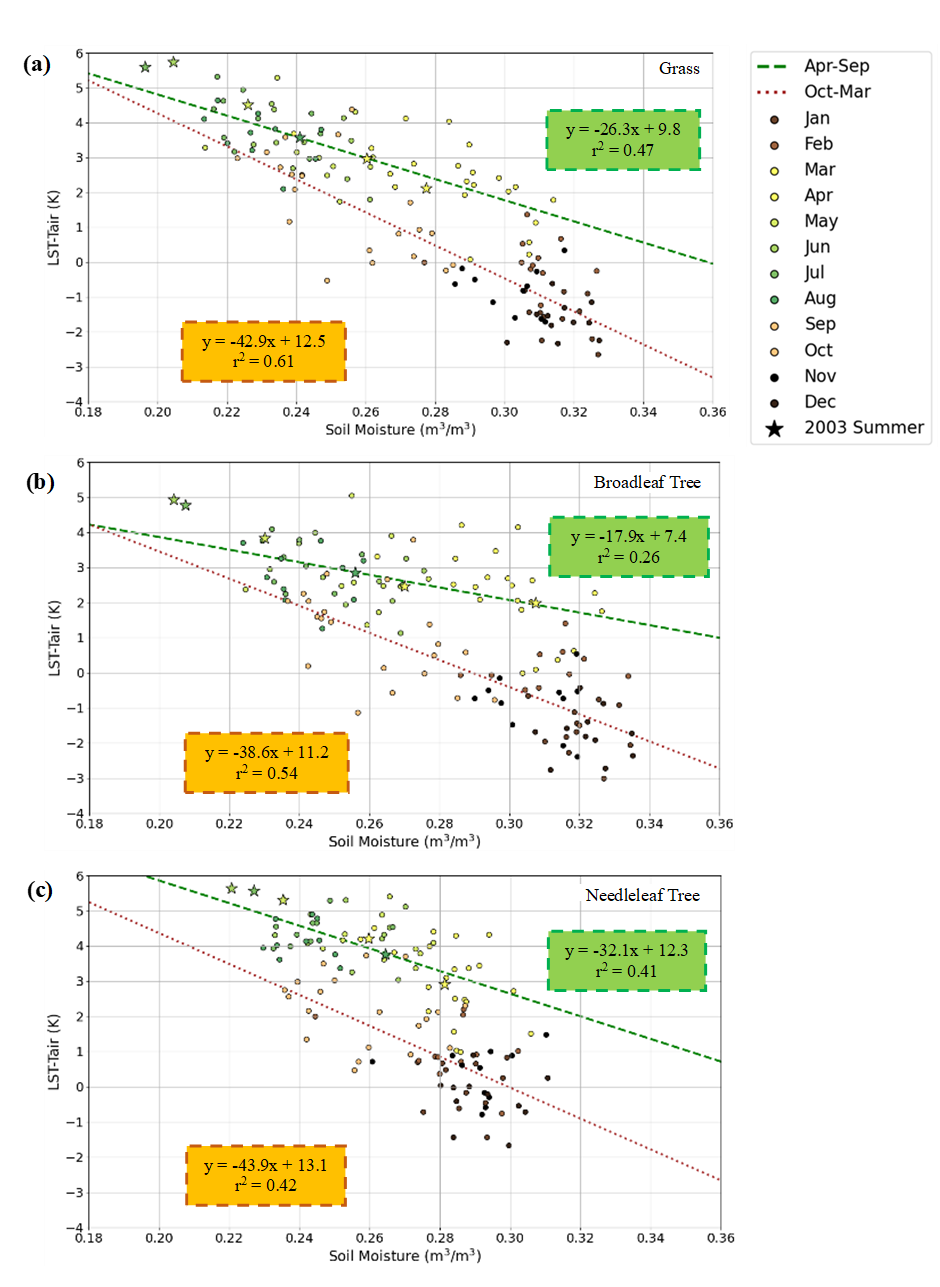 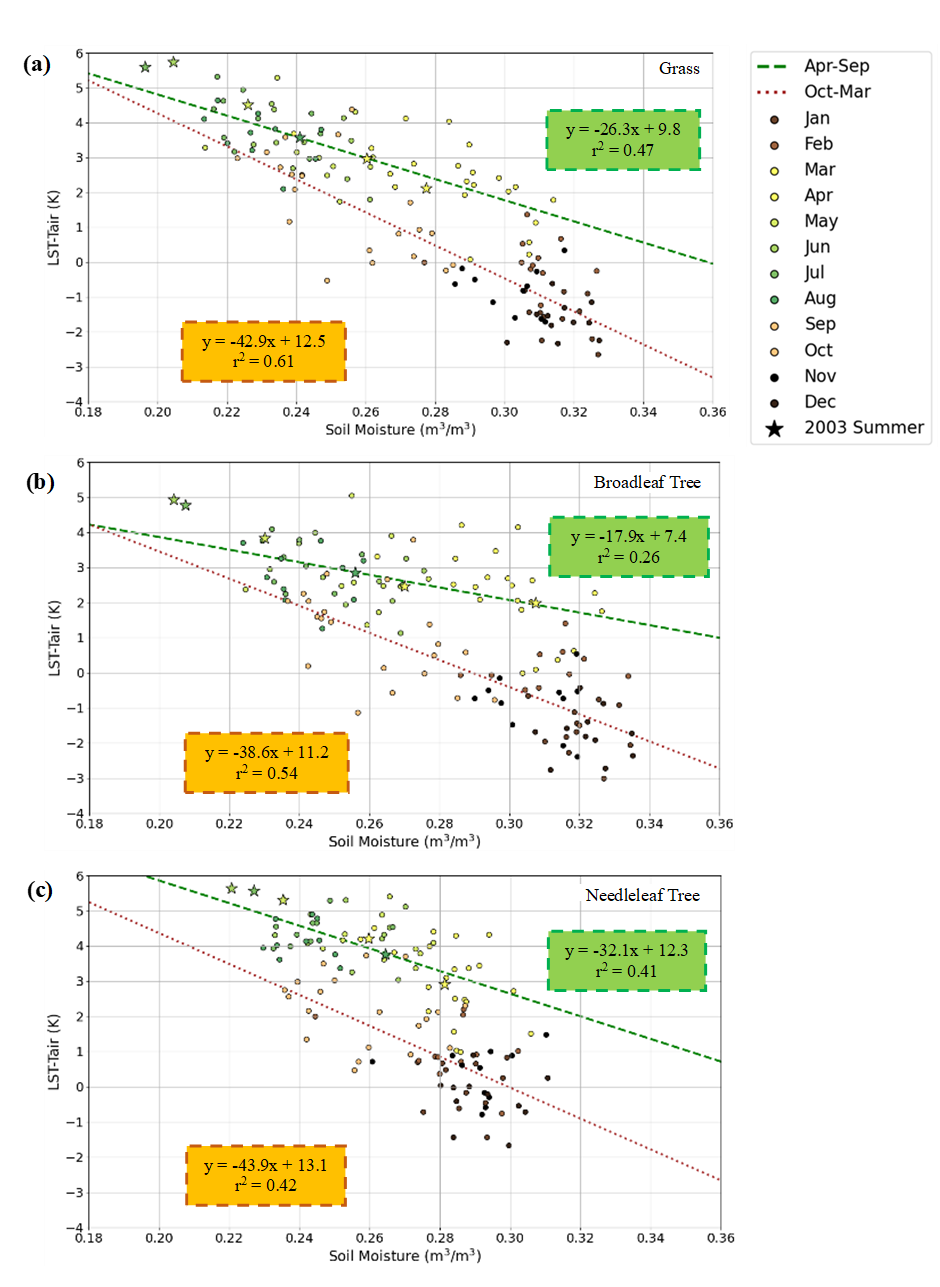 LST-Tair (K)
Soil Moisture (m3/m3)
Fennessy, M.J. and Kinter, J.L 2011 Climatic feedbacks during the 2003 European heat wave. Journal of Climate. 24(23), 5953-5967.
Evaluation of CMIP6
With the LST-Tair and Soil Moisture relationship developed, consider the behaviour of the CMIP6 models.
Like with observations, this is a valid relationship over all land points, but we consider only vegetated regions in our analysis.

TaiESM and UKESM can be seen to have different climatological values for LST-Tair.
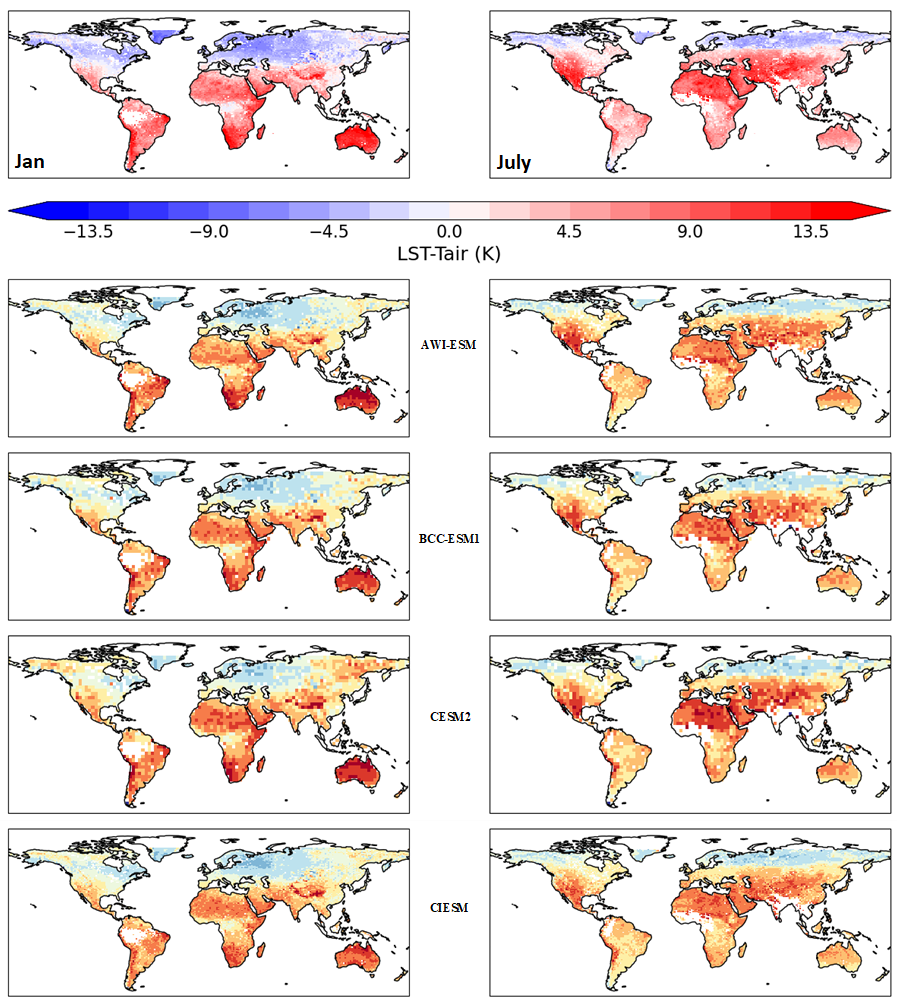 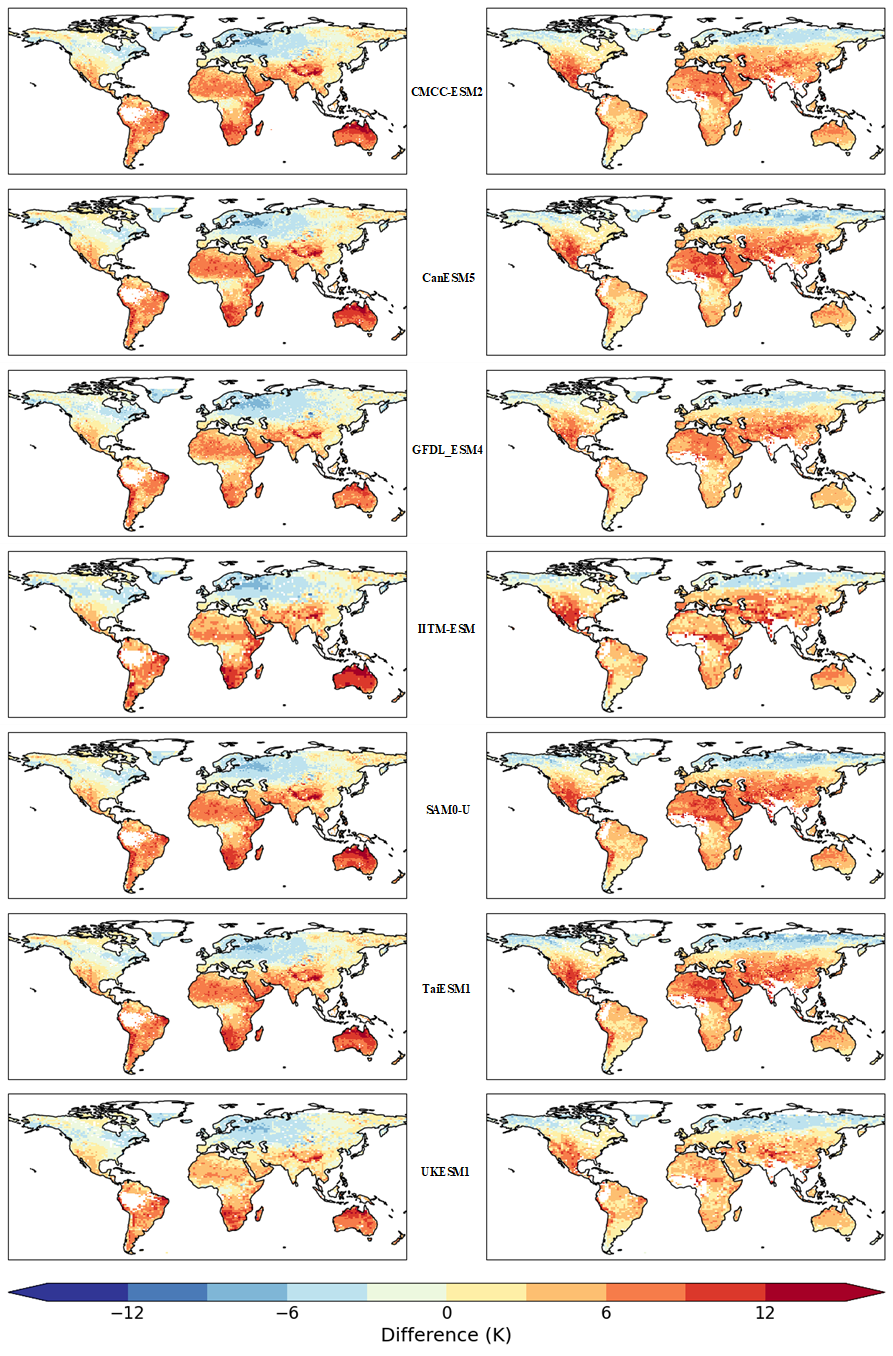 Evaluation of CMIP6
Climatology (2003-2013) of monthly mean LST-Tair for the three biomes studied over France:
Grass
Broadleaf Tree
Needleleaf
Black is CCI LST and ERA5 Tair
Coloured lines are CMIP6 models

Models are consistent with each other but observations show several degrees variation from the models.
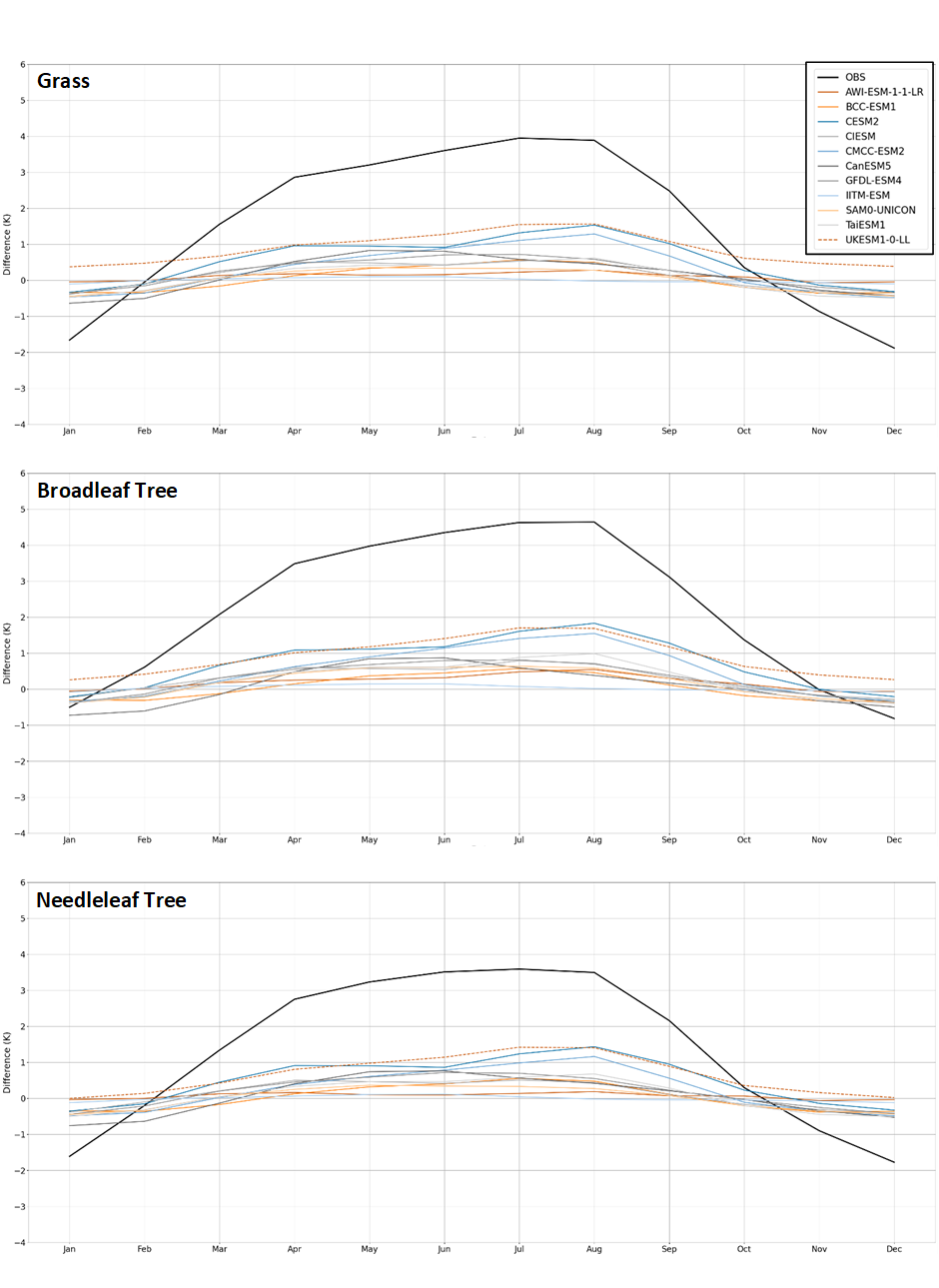 LST-Tair (K)
Month
Evaluation of CMIP6
Climatology (2003-2013) of monthly mean LST-Tair for the three biomes studied over France:
Grass
Broadleaf Tree
Needleleaf
Black is CCI LST and ERA5 Tair
Coloured lines are CMIP6 models

Models are consistent with each other but observations show several degrees variation from the models.
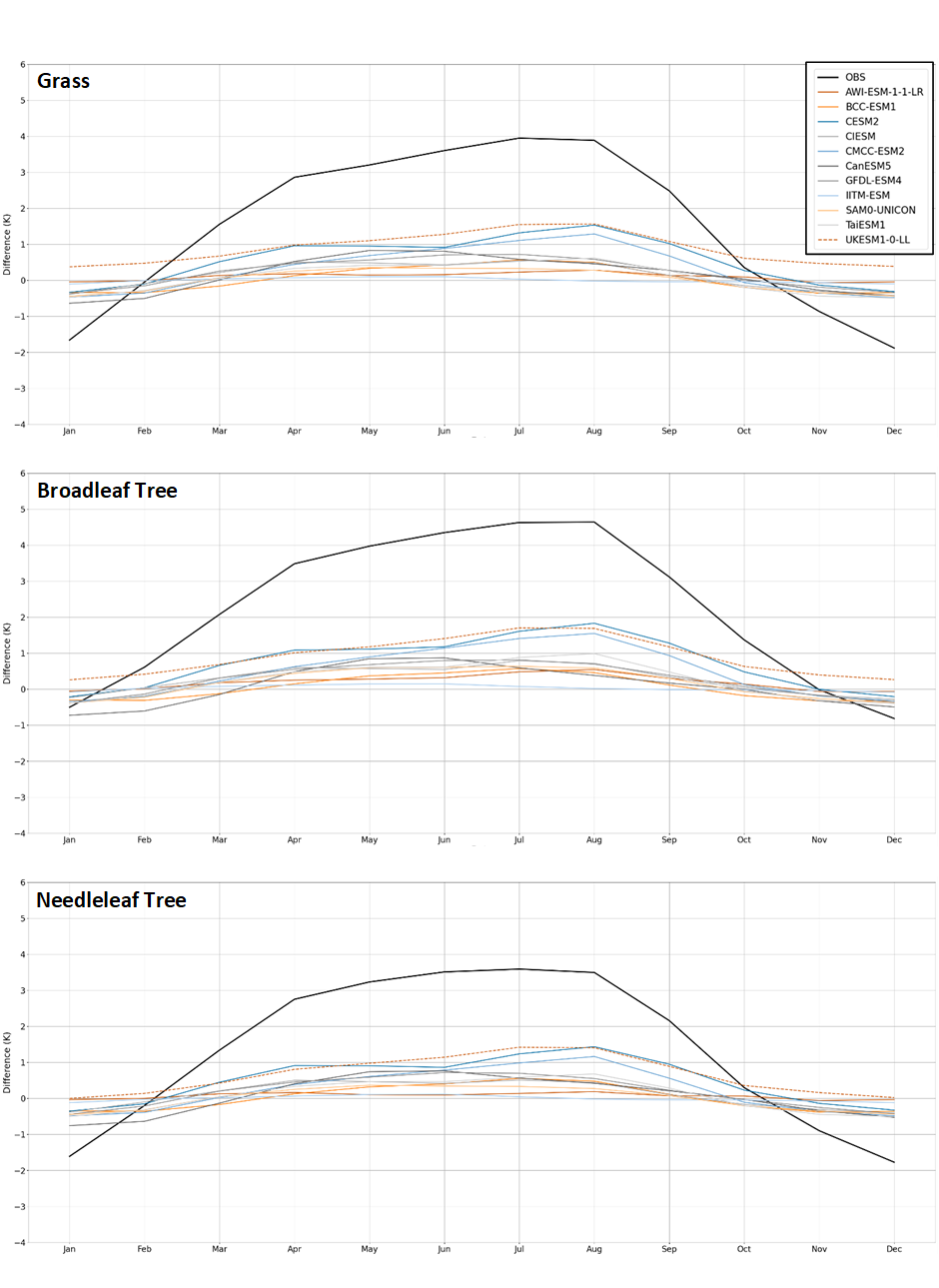 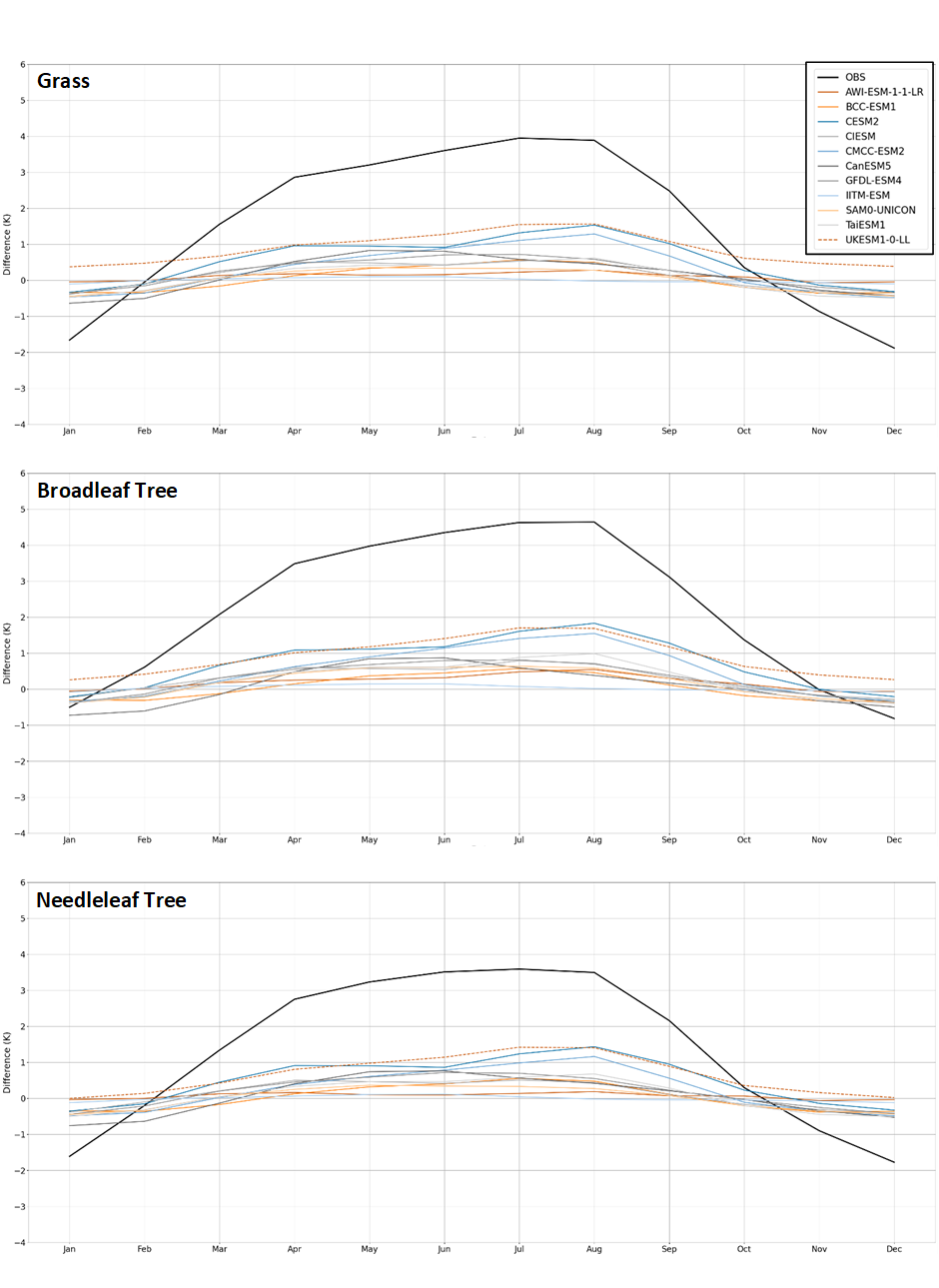 LST-Tair (K)
Month
Evaluation of CMIP6
Climatology (2003-2013) of monthly mean LST-Tair for the three biomes studied over France:
Grass
Broadleaf Tree
Needleleaf
Black is CCI LST and ERA5 Tair
Coloured lines are CMIP6 models

Models are consistent with each other but observations show several degrees variation from the models.
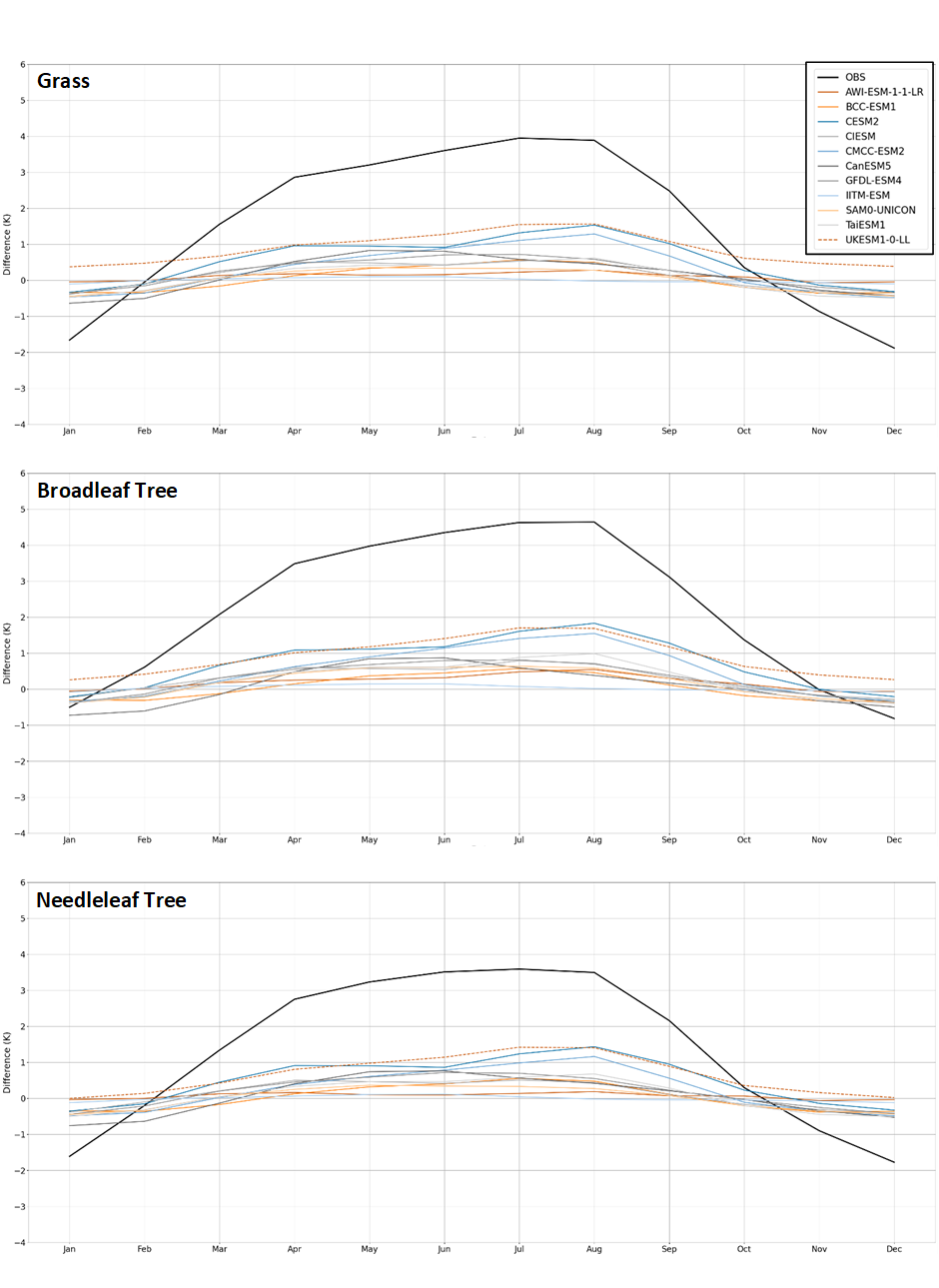 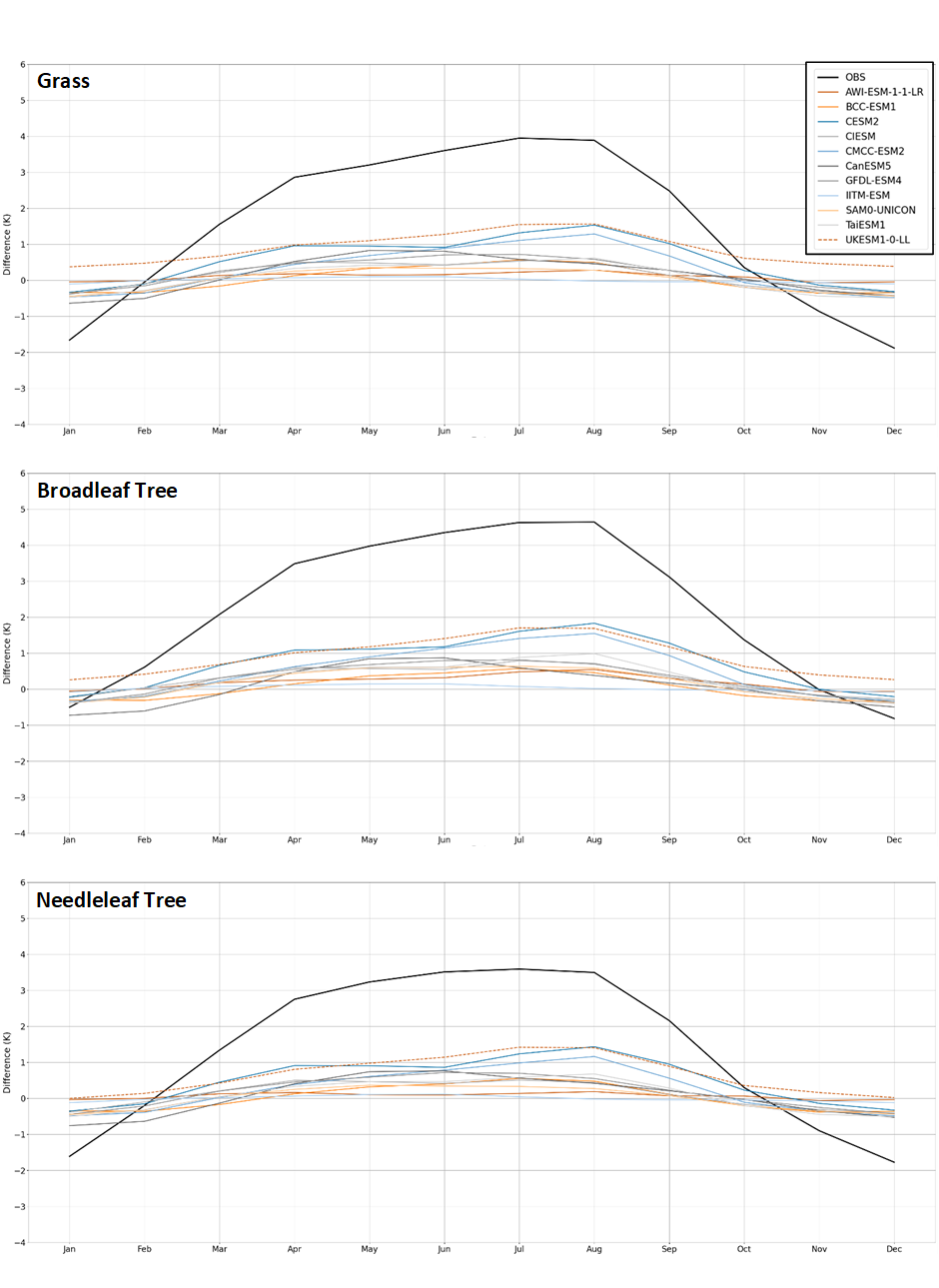 LST-Tair (K)
Month
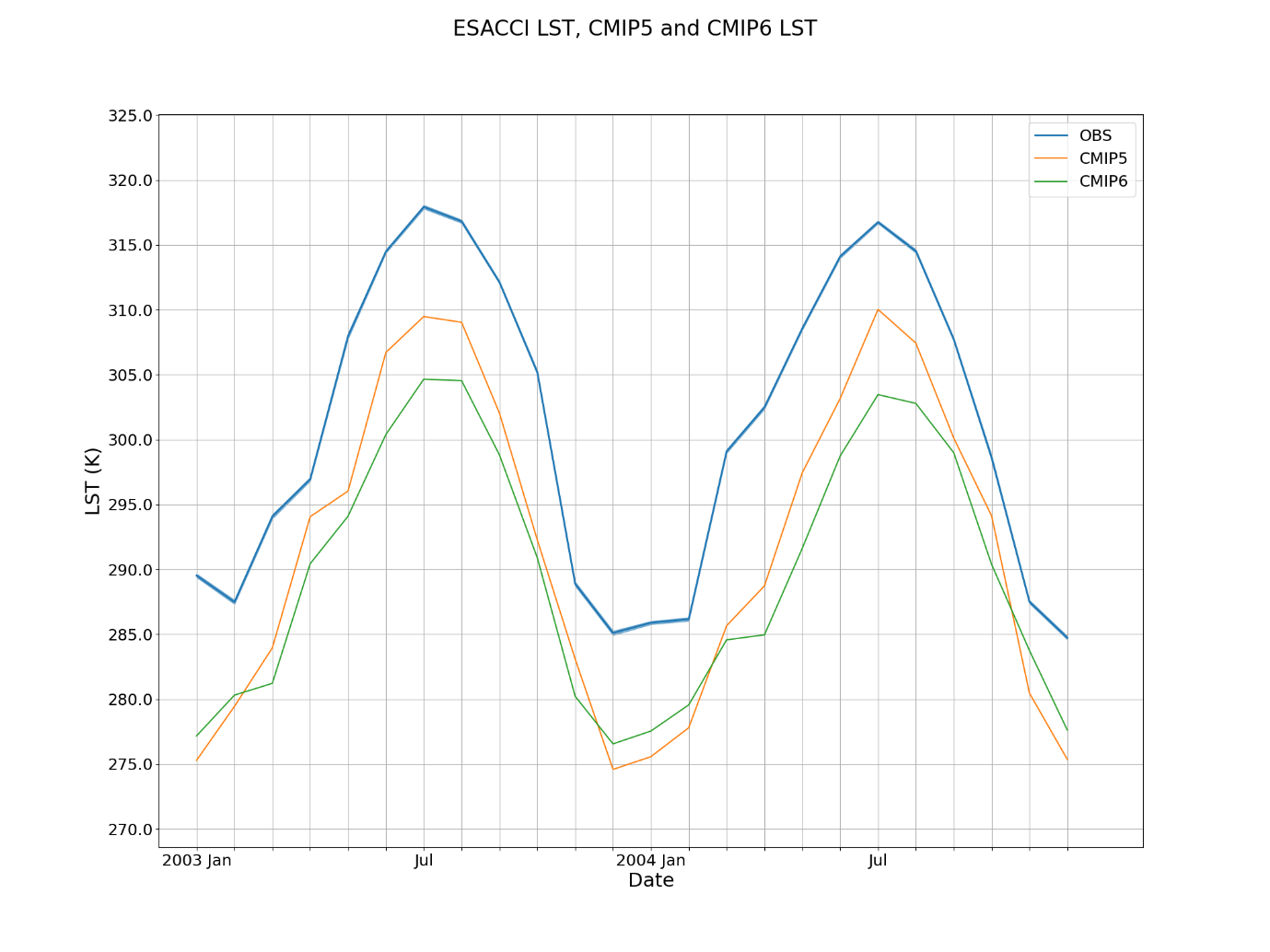 Using Uncertainties
Propagate the individual uncertainty components to get area “average” uncertainty
Created an ESMValTool diagnostic to evaluate CMIP5 and CMIP6 models against the CCI LST product

Region of shrubland in California, HadGem2 and UKESM, with CCI LST + uncertainty
www.esmvaltool.org
Choice of Platform
France Grassland Climatology (2003-2013)
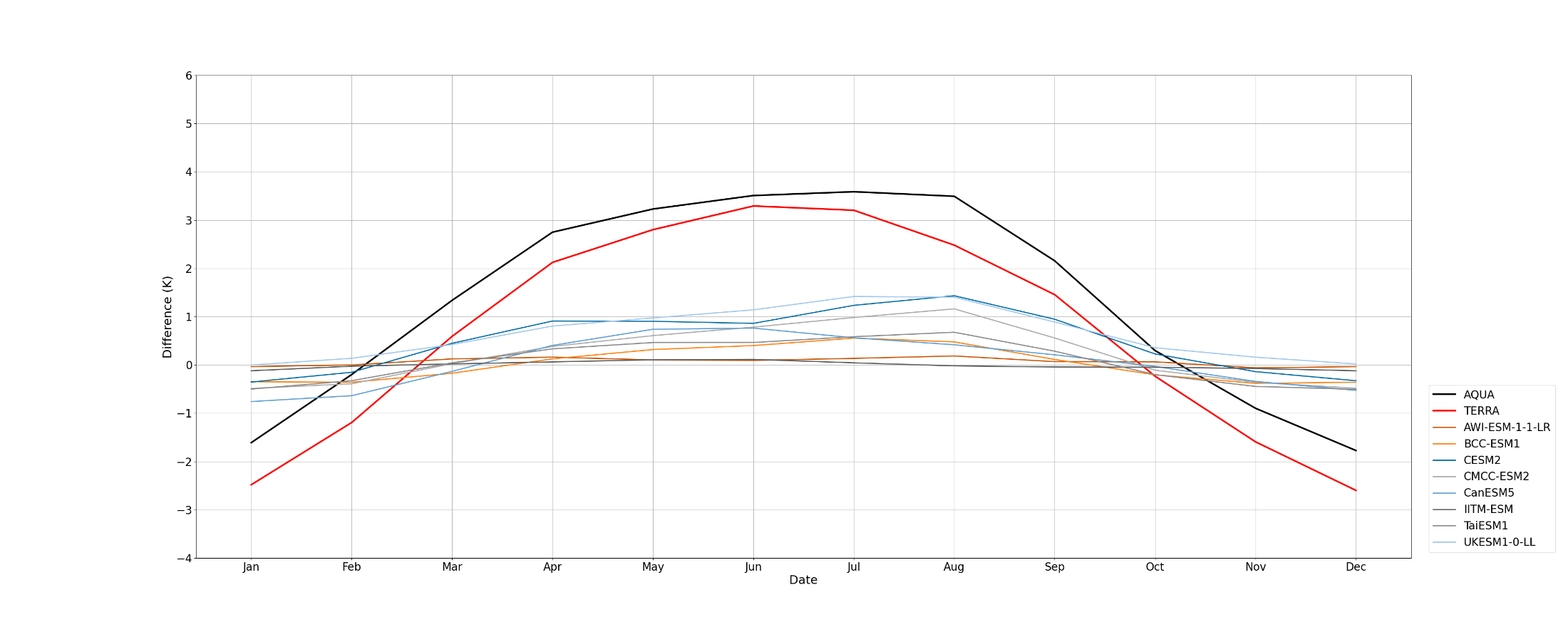 This work chose to use Aqua MODIS
Overpass time ~1330 Local coincides with peak vegetation activity
Consider Terra MODIS ~1030L overpass
Care needs to be taken when choosing satellite product for model evaluation.
LST-Tair (K)
Month
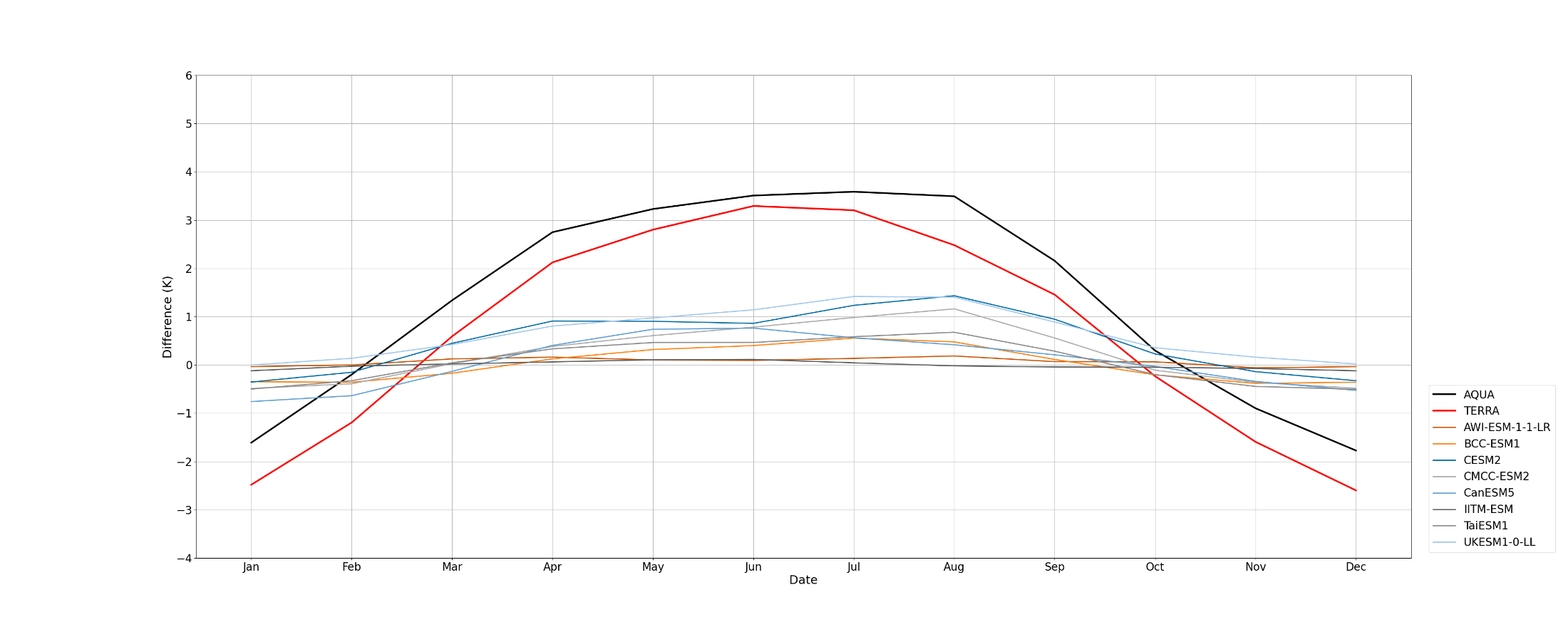 CCI LST			Aqua
				Terra
CMIP6
Models
Summary
LST to Air Temperature difference can be used as measure of vegetation moisture stress
LST-Tair relationship matches soil moisture but out of phase with each other
The 2003 European heatwave shows using LST-Tair, derived from CCI LST data
Different satellites give different results when evaluating climate models
On-going work around this